التحية والمقابلاتMeetings and interviews
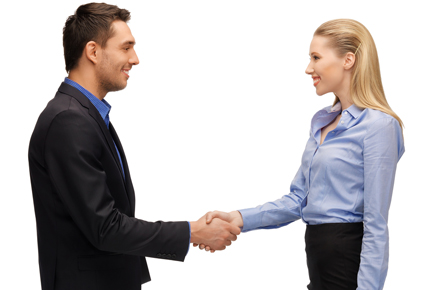 By Ahmed Mohamed
Watertown middle school, Watertown, MA
TCLP 2014 - 2015
السلام عليكم
 (peace be upon you)
assalamu Alaykom
و عليكم السلام
 (peace be upon you too)
Wa Alekom Assalam
صباح الخير    
(good morning )
sabaHu alkhair
صباح النور
Good morning
sabaHu anor
مساء الخير
) good evening(
Massa'u alkhair
Good evening
مساء النور
Massa'u anor
ما اسمك؟
  ((what' your name? 
             Ma Essmak?                                        اسمي ........
( my name is …….)
Essmy……………
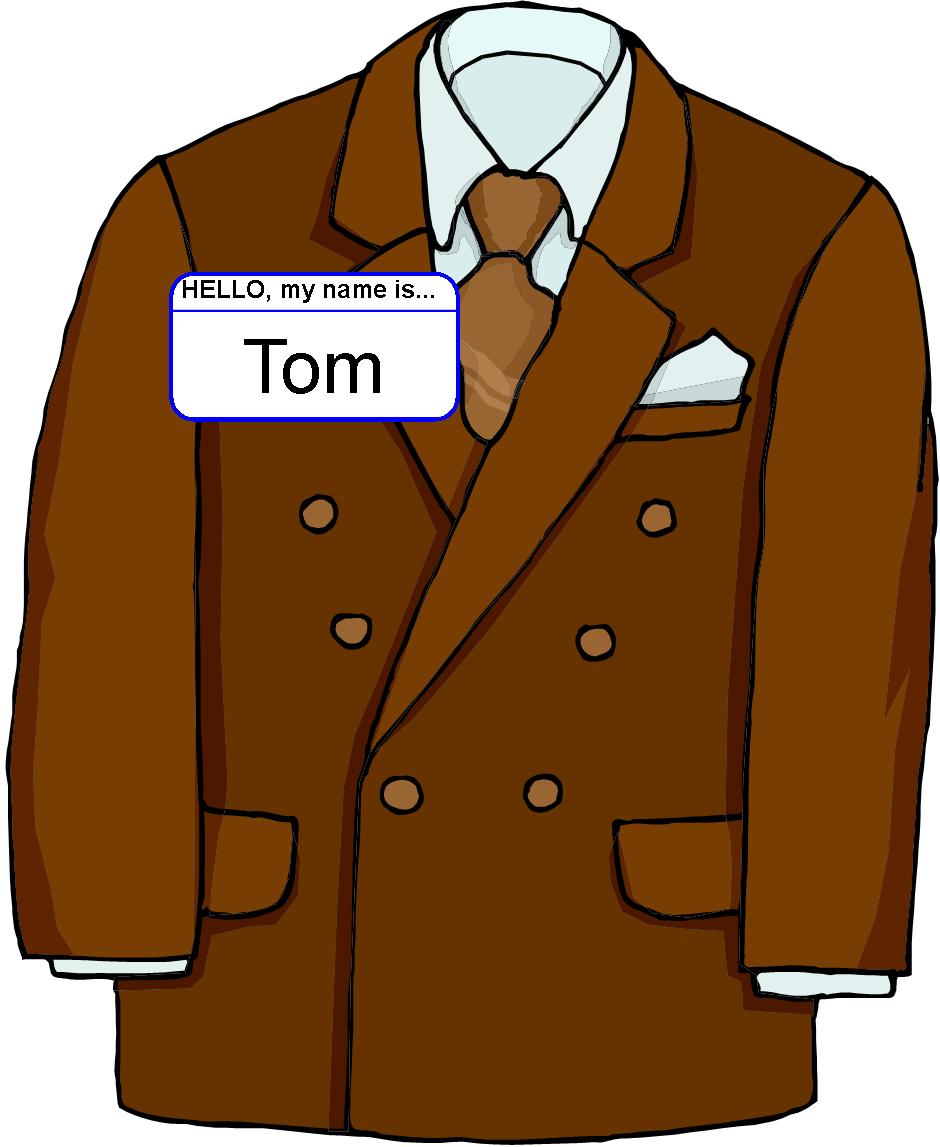 انا بخير.
I'm fine.
Anna Bekhaer.
كيف حالك؟ 
How are you?
Kaefa Halak?
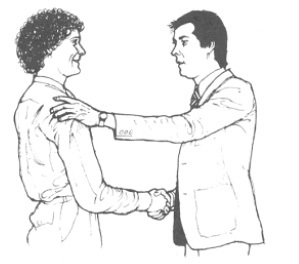 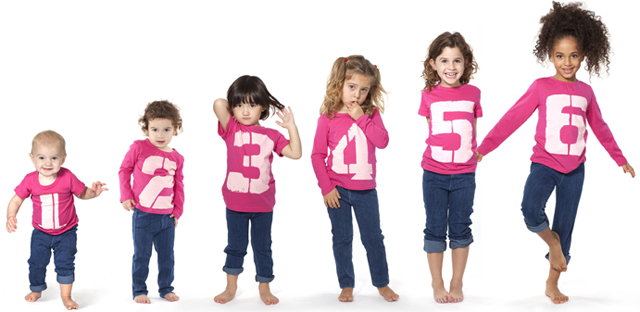 كم عمرك؟                        KamUmrouka 
عمري ١٢ سنة.     Umrry Ethna ashra sannah
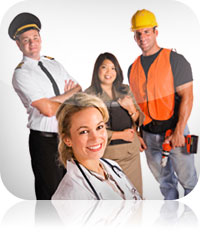 ما وظيفتك؟ ?Maa Wazeefatak 
أنا طالب.  Aanna  Taleb
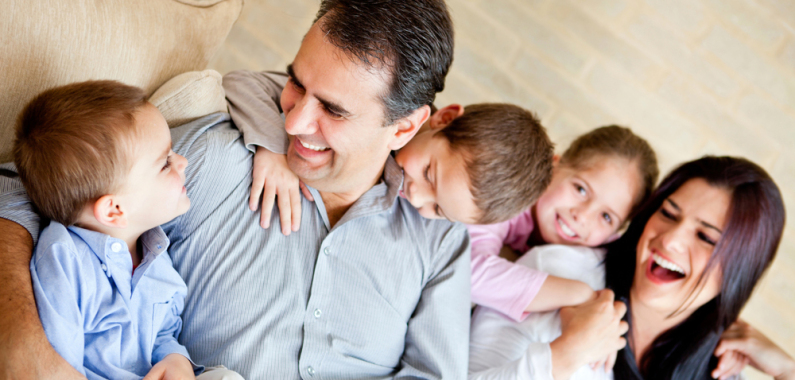 ما وظيفتة أبوك؟                        ?Maa Wazeefat Abok 
أبي معلم.     AbbyAbby  Moaleem
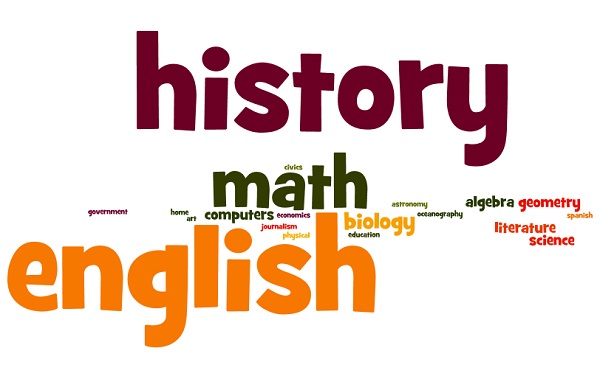 ما هي مادتك المفضلة؟ ?Maa hea madatak almofadala 
مادتي المفضلة هي اللغة العربية. Madaty Almofadala hea Alugha Alaarabia
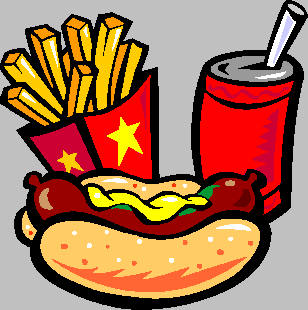 ما هو طعامك المفضل؟ ?Maa hoa Tamak almofadal
طعامي المفضل هو الدجاج. TammTammay Almofadal hoa Aldagag